Тема. Аудит бухгалтерского баланса
Дисциплина «Основы аудита финансовой отчетности»
План
Аудит финансовых инвестиций и финансовых обязательств
Аудит дебиторской и кредиторской задолженности
Аудит долгосрочных активов
.
Целью аудита финансовых инвестиций
Целью аудита финансовых инвестиций и финансовых обязательств является формирование аудиторского мнения о достоверности финансовой отчетности по разделу "Финансовые инвестиции и финансовые обязательства" в соответствии с нормативными правовыми актами по бухгалтерскому учету и финансовой отчетности
Задачами аудита финансовых инвестиций и финансовых обязательств являются:
изучение состава и структуры;
      подтверждение первичной оценки системы внутреннего контроля и бухгалтерского учета;
      проверка своевременности и полноты отражения в бухгалтерском учете;
      проверка правильности оформления и отражения в учете операций по движению финансовых инвестиций и финансовых обязательств в соответствующем периоде;
      проверка правильности начисленной суммы вознаграждений по финансовым обязательствам и достоверности отражения ее в учете;
      подтверждение отсутствия искажений, существенно влияющих на финансовую отчетность проверяемого периода;
      отражение в учете и отчетности в соответствующем отчетном периоде;
      своевременность проведения инвентаризации финансовых инвестиций и финансовых обязательств;
      подтверждение достоверности начисления, поступления и отражения в учете доходов по операциям с финансовыми инвестициями и расходов по финансовым обязательствам.
Государственный аудитор при проведении аудита финансовых инвестиций и финансовых обязательств руководствуется:
постановлениями Правительства Республики Казахстан:
      от 27 мая 1999 года № 659 "О передаче прав по владению и пользованию государственными пакетами акций и государственными долями в организациях, находящихся в республиканской собственности";
      от 6 июня 2008 года № 543 "О некоторых вопросах передачи прав владения и пользования государственными пакетами акций (долями участия) отдельных юридических лиц";
      от 2 мая 2013 года № 448
от 25 февраля 2015 года № 134 (зарегистрирован в Реестре государственной регистрации нормативных правовых актов за №10545),
      постановлениями местных исполнительных органов по нормативам отчислений части чистого дохода государственных предприятий.
Источниками аудиторских доказательств являются:
акты приема-передачи прав владения и пользования государственным пакетом акций акционерных обществ, акты приема-передачи прав владения и пользования государственной долей участия в товариществах с ограниченной ответственностью, акты приема-передачи государственной собственности;
      акты приема-передачи (перемещения) активов по форме ОС-1 Альбома форм бухгалтерской документации, передаточные акты, справки о размере уставного капитала, уставы республиканских государственных предприятий, письма и приказы уполномоченного органа по распоряжению государственным имуществом,
свидетельство уполномоченного органа, осуществляющего регулирование и надзор за рынком ценных бумаг, о государственной регистрации выпуска объявленных акций (ценных бумаг);
  индивидуальный план финансирования по обязательствам и платежам государственного учреждения;
свидетельство уполномоченного органа, осуществляющего регулирование и надзор за рынком ценных бумаг, о государственной регистрации выпуска объявленных акций (ценных бумаг);
 индивидуальный план финансирования по обязательствам и платежам государственного учреждения;
Критерии проведения сбора аудиторских доказательств:
Возникновение – отраженные в бухгалтерском учете операции по финансовым инвестициям и финансовым обязательствам действительно относятся к данному объекту аудита;
      Полнота – финансовые инвестиции и финансовые обязательства учтены в бухгалтерском учете и отражены в финансовой отчетности и информация по ним раскрыта;
      точность и отсечение–финансовые инвестиции и финансовые обязательства отражены на надлежащую сумму и распределены (отсечены) в течение отчетного периода;
      существование–финансовые инвестиции и финансовые обязательства, отраженные в финансовой отчетности, действительно существуют по состоянию на отчетную дату;
      права и обязательства–права объекта аудита на финансовые инвестиции и финансовые обязательства документально подтверждены;
      оценка и распределение–финансовые инвестиции и финансовые обязательства отражены в бухгалтерском учете и финансовой отчетности в правильной оценке, систематически распределены по периодам в соответствии с требованиями учетной политики;
      понятность–финансовая информация надежно представлена и раскрытия четко выражены;
Аудит финансовых инвестиций и финансовых обязательств оформляется в рабочем документе "РД – Программа проведения аудиторских процедур финансовых инвестиций и финансовых обязательств (РД-ПФИФО)" по форме согласно приложению 15 к настоящему Стандарту
В случае, если аудит финансовой отчетности на объекте аудита проводится впервые, государственному аудитору, осуществляющему аудит, необходимо получить доказательства того, что остатки по счетам учета финансовых инвестиций и финансовых обязательств на начало проверяемого периода не содержат искажений, которые могут существенно повлиять на финансовую отчетность проверяемого периода и правильно перенесены из предыдущего отчетного периода.
Результаты аудита входящего сальдо финансовых инвестиций и финансовых обязательств оформляются в рабочем документе "РД – Входящее сальдо финансовых инвестиций и финансовых обязательств (РД-ВСФИФО)" по форме согласно приложению 16 к настоящему Стандарту.
 Результаты сверки оформляются в рабочем документе "РД – Исходящее сальдо финансовых инвестиций и финансовых обязательств (РД-ИСФИФО)" по форме согласно приложению 17 к настоящему Стандарту.
Государственному аудитору необходимо провести процедуру подтверждения первичной оценки системы внутреннего контроля и бухгалтерского учета финансовых инвестиций и финансовых обязательств путем проведения тестирования.
      В результате тестирования системы внутреннего контроля необходимо получить доказательство, позволяющее сделать разумные выводы, на которых будет базироваться аудиторское мнение, посредством выполнения процедур по оценке риска.
При хранении ценных бумаг в специальных организациях (банках, депозитариях, специализированных хранилищах) инвентаризация заключается в сверке остатков сумм, числящихся на соответствующих счетах бухгалтерского учета, с данными выписок этих специальных организаций. Государственному аудитору необходимо методом запроса получить от указанных организаций письменное подтверждение о наименовании, количестве, стоимости и других существенных реквизитах финансовых инструментов.
Понятие долгосрочных активов
Долгосрочные активы -
 Активы со сроком службы более одного года, используемые компанией для осуществления производственной деятельности и не предназначены для перепродажи.
Долгосрочные активы предназначены для осуществления производственной деятельности компании по производству продукции, выполнению работ или оказанию услуг.
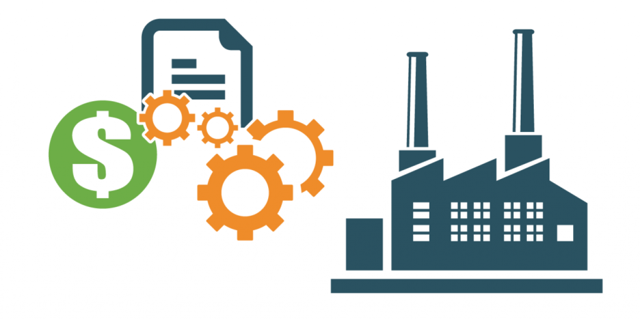 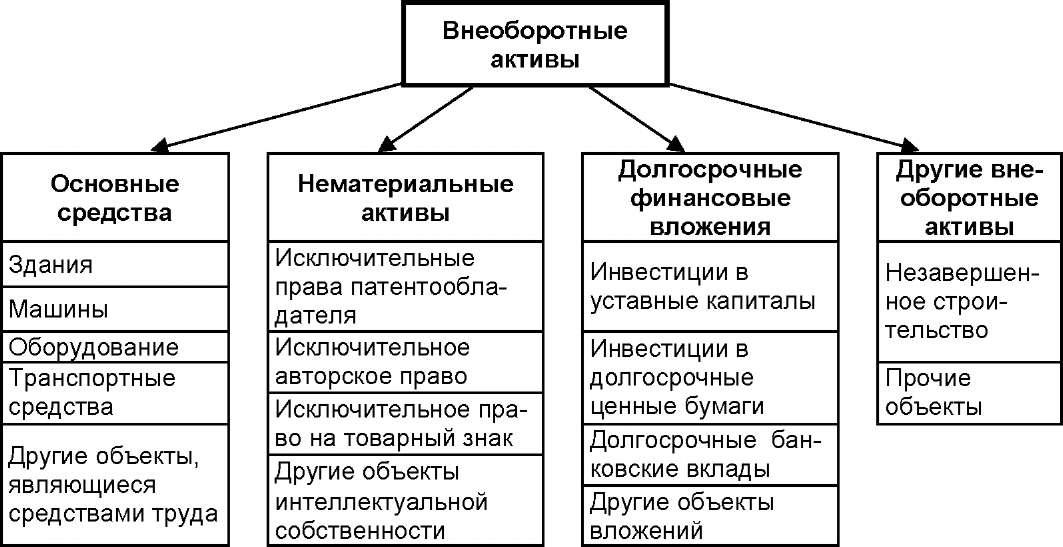 Цель и задачи
Цель аудита основных средств – составить обоснованное мнение о достоверности и полноте информации об основных средствах, отраженной в финансовой отчетности проверяемой организации и пояснениях к ней.
Цель аудита нематериальных активов – составить обоснованное мнение о достоверности и полноте информации о них, отраженной в финансовой отчетности проверяемой организации.
Для достижения цели аудитору необходимо:
оценить систему внутреннего контроля организации-клиента
определить методы проверки;
разработать программу аудиторских процедур по существу.
.
Логическая последовательность проведения 
аудита  долгосрочных активов
Основной этап:
-выполнение процедур по существу
(запрос, инспектирование, наблюдение, подтверждение, пересчет, повторное проведение, аналитические процедуры и др)
2
1
3
Заключительный этап:
-раскрытие информации для ФО
-составление аудиторского отчета (письменной информации руководству аудируемого лица);
разработку рекомендаций и предложений по оптимизации учета.
Подготовительный этап:
-изучение сферы объекта и прописание бизнес-цикла;
-учет всевозможных рисков;
-Opening balance 
-Определение цели и задач аудиторской проверки
планирование и разработка рабочей программы аудита
План и программа проверки
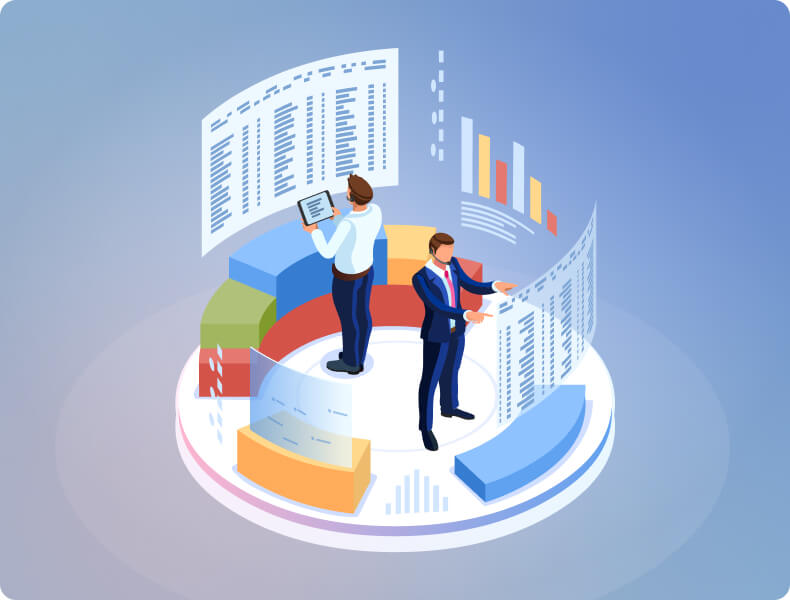 При планировании аудита прежде всего составляется рабочая программа, в которой содержатся юридическая и экономическая характеристики организации, перечень источников аудиторских доказательств, тесты системы внутреннего контроля и аудиторские процедуры.
В программу аудита целесообразно включить следующие контрольные процедуры:
проверку соблюдения условий для отнесения имущества к основным средствам и к нематериальным активам;
оценку сохранности и проверку наличия (инвентаризация или ее результаты);
оценку сохранности и проверку наличия (инвентаризация или ее результаты);
проверку документального оформления;
проверку правильности формирования первоначальной (восстановительной) стоимости;

;
проверку обоснованности и размера начисления амортизации в бухгалтерском и налоговом учете;
18
Аудиторские процедуры для долгосрочных активов
Аудиторскими процедурами необходимо проверить различные аудиторские предпосылки, включая существование, оценку, полноту, а также права и обязанности. Аудиторы тестируют их для того, чтобы убедиться, что остатки долгосрочных активов, указанные в финансовой отчетности, действительно существуют и отражают их фактическую экономическую стоимость.
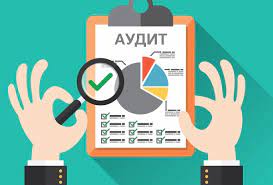 Аудиторские предпосылки для долгосрочных активов
Предпосылки существования и оценки являются наиболее важными при аудите долгосрочных активов. Это связано с тем, что клиент склонен завышать стоимость активов, а не занижать. Следовательно, аудиторы обычно уделяют больше внимания областям, связанным с этими двумя аудиторскими предпосылками
Вопросы лекции
1. Что такое долгосрочные активы?
2. Какие долгосрочные активы существуют?
3. Что содержится в План и Программе аудита?
4. Какие контрольные процедуры должны включаться в Программу аудита?
5.  Почему предпосылки существования и оценки являются наиболее важными при аудите долгосрочных активов?
6. Какие аудиторские предпосылки аудита долгосрочных активов существуют?
Полнота
В ходе аудита долгосрочных активов аудиторы проверяют предпосылку полноты, чтобы убедиться, что все операции с ними, произошедшие в течение аудируемого периода, были отражены. Отсутствие полноты приведет к занижению стоимости долгосрочных активов.
Например, проверка полноты ОС включает следующие процедуры:
- сверить данные регистров синтетического и аналитического учета по соответствующим счетам с данными главной книги (ОСВ и другими сводными регистрами) на начало и конец отчетного периода, убедиться в их соответствии;
- выбрать несколько объектов долгосрочных активов (значимых для целей аудита), отраженных в бухгалтерском учете на конец отчетного периода, и убедиться в том, что они реально существуют;
- проанализировать расходы на ремонт и техническое обслуживание и убедиться, что в составе таких расходов не были ошибочно учтены капитальные затраты.
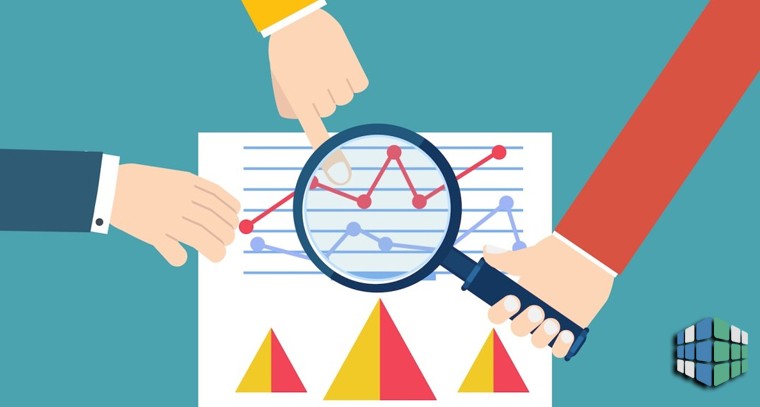 Существование
В ходе аудита долгосрочных активов аудиторы проверяют предпосылку существования, чтобы убедиться, что остатки, отраженные в балансе, действительно существуют на отчетную дату.
Например, процедуры предпосылки существования по ОС включают:
- проверку физического наличия объектов ОС, незавершенного строительства, инвестиционного имущества. Данная проверка выполняется при наблюдении за инвентаризацией;
- необходимость в ходе инвентаризации убедиться, что проверяемые объекты имеют инвентарные номера, а также находятся в рабочем состоянии; и пр.
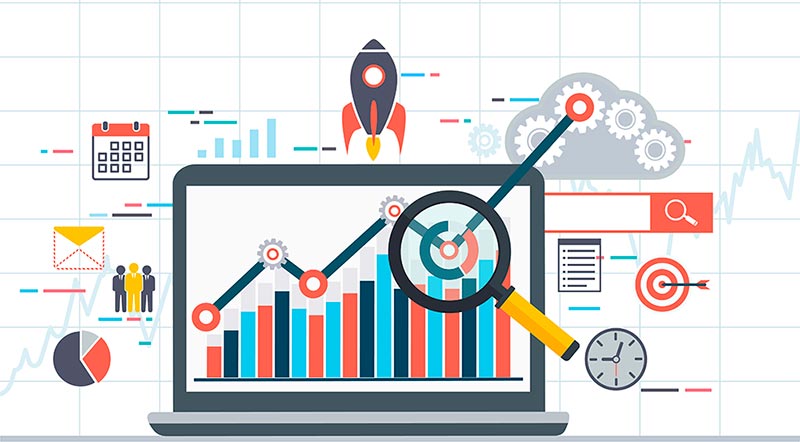 Оценка
При аудите долгосрочных активов аудиторы проверяют предпосылку оценки, чтобы убедиться, что балансовая стоимость этих активов является правильной и был выбран верный метод оценки. Предпосылка оценки обычно связана с амортизацией. Следовательно, в этом разделе аудиторы обычно проводят проверку амортизации ОС.
Например, процедуры по оценке амортизации при аудите ОС включают:
- изучение метода амортизации ОС с целью установления соответствия его применимым стандартам бухгалтерского учета;
- анализ установленных СПИ на соответствие отраслевым стандартам;
- выборочный пересчет амортизации ОС;
- проверку правильности оценки поступивших долгосрочных активов. Аудитор одновременно проверяет и полноту отражения в бухгалтерском учете кредиторской задолженности за приобретенные активы - перекрестная аудиторская процедура.
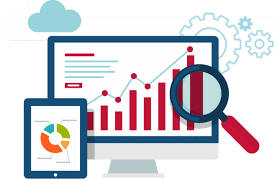 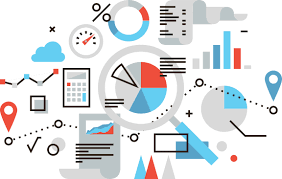 Права
Предпосылка прав проверяет наличие у клиента прав собственности на все долгосрочные активы, указанные в финансовой отчетности на отчетную дату.
Например, процедуры в отношении предпосылки прав в ходе аудита ОС включают:
изучение правоустанавливающих документов или документов о праве собственности на выбранные объекты, чтобы убедиться, что они действительно принадлежат клиенту;
- анализ основных договоров аренды, в рамках которых предприятие выступает арендатором.
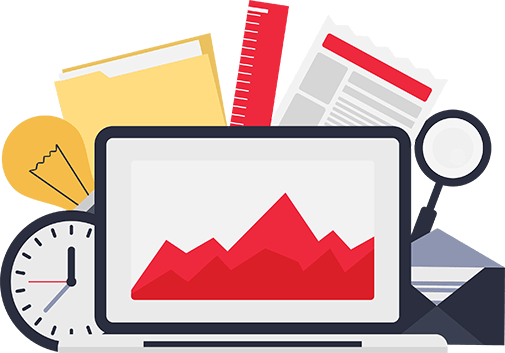 Представление и раскрытие
Проведя необходимые процедуры проверки долгосрочных активов, аудитор должен убедиться в том, что вся необходимая существенная информация о долгосрочных активах раскрыта в примечаниях к бухгалтерской отчетности в соответствии с применимой концепцией составления отчетности.
Выявив ограничения прав собственности организации на долгосрочные активы, аудитор должен убедиться в том, что существенная информация о таких ограничениях раскрыта в финансовой отчетности (например, по договорам залога).
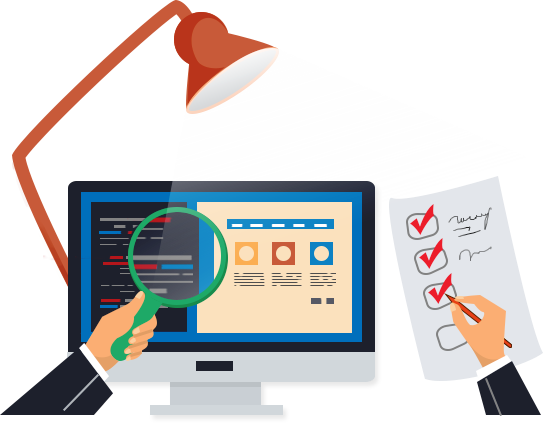 Вывод
В целом, предпосылки существования и оценки являются первоочередными задачами аудита долгосрочных активов. Существование долгосрочных активов является областью повышенного риска, поскольку искажение в этой области может быть связано с преднамеренным улучшением активов.
С другой стороны, искажения, возникшие в отношении предпосылки оценки, например, являются занижением амортизации. В этом случае они влияют как на отчет о финансовом положении, так и на отчет о совокупном доходе, и, как результат, это может привести к завышению стоимости основных средств и прибыли клиента.
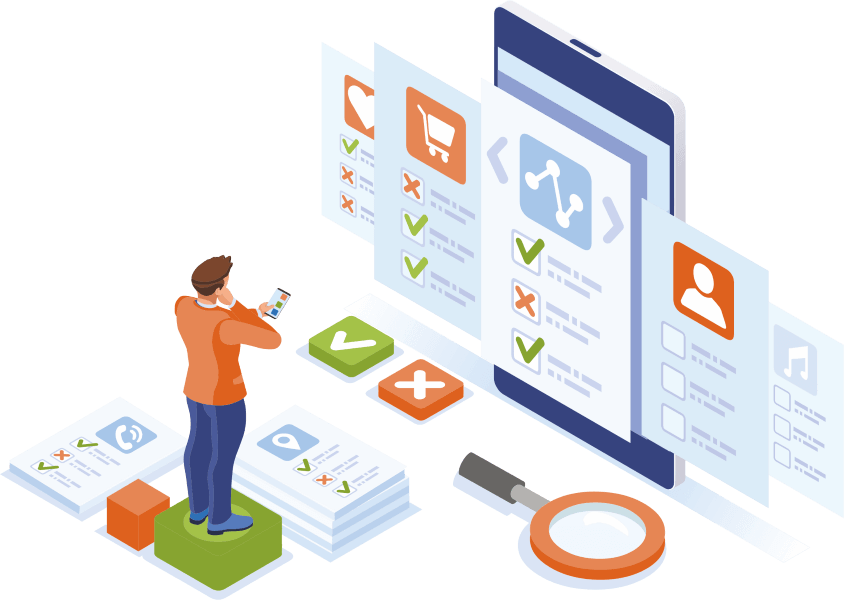 Вопросы лекции
1. Что такое  полнота?
2. Что такое существование?
3. Что такое оценка?
4. Что такое представление и раскрытие?
5. Что такое права?
Аудит основных средств
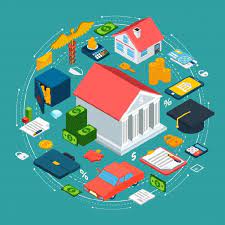 Для проверки операции по приобретению основных средств аудитору необходимо изучить оборотные ведомости по счетам подраздела 2400 «Основные средства», где наглядно отражаются операции по приобретению и выбытию объектов основных средств. 
На некоторых предприятиях могут вести только инвентарные карточки.
Аудит основных средств
Обязательным условием при организации аналитического учета основных средств (в ведомости или карточках) является полнота характеристики объектов: наименование, инвентарный номер, местонахождение (адрес), дата приобретения, описание технического состояния, первона­ чальная стоимость, сумма накопленной амортизации, норма амортизационных отчислений и ежегодная сумма амортизации, дата и причины консервации, перевода объектов в запас и другие изменения в процессе эксплуатации. 
При небольшом объеме этих операций целесообразно провести сплошную проверку документов и сопоставлять их данные с бухгалтерскими записями
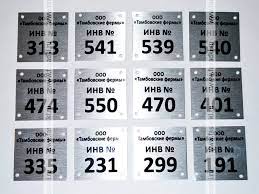 Задачами аудита основных средств являются ознакомление с учетной политикой субъекта и выписка из нее следующих моментов:
как оцениваются основные средства;
кто и как устанавливает срок службы и ликвидационную стоимость объектов основных средств;
за кем закрепляется материальная ответственность и какова периодичность составления отчета и проведения инвентаризации; 
каковы методы амортизации по конкретным группам основных средств;
по балансу устанавливаются правильность и тождественность остатков основных средств на начало и конец года, сверяются с данными аналитического учета, Главной книги и соответствующих регистров;
31
Информационная база аудита основных средств включает:
акт приемки­передачи (перемещения основных средств (форма № ОС­1); 
акт приемки­передачи отремонтированных, реконструированных и модернизированных объектов (форма № ОС­2); 
акт на списание основных средств (форма № ОС­3);
 акт на списание автотранспортных средств (форма № ОС­4);
 акт технического осмотра зданий и сооружений; 
инвентарную карточку учета основных средств (форма № ОС­6); опись инвентарных карточек по учету основных средств (форма № ОС­10);
 карточку учета движения основных средств (форма № ОС­12); 
карточку учета арендованных (долгосрочно арендованных) основных средств (форма № ОС­12а); 
инвентарный список основных средств (форма № ОС­13);
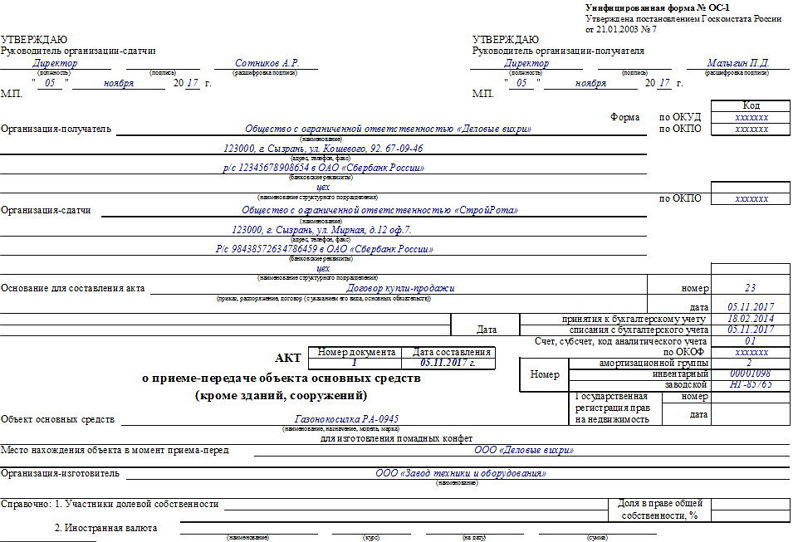 В ходе аудиторской проверки аудитор обращает внимание на следующие моменты:
правильность отнесения объектов основных средств в данную категорию, наличие на приходных документах визы руководителя (приказ) на ввод объекта в эксплуатацию в качестве основных средств;
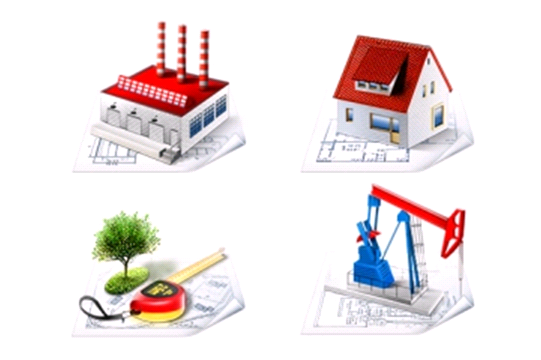 устанавливает, действительно ли основные средства находятся в рабочем состоянии, не было ли простоя в их работе не только по причине неисправности, а из­за приостановки хозяйственной деятельности.
закреплены ли объекты основных средств за материально­ответственными лицами, и в какой периодичности составляется отчет;
В ходе аудиторской проверки аудитор обращает внимание на следующие моменты:
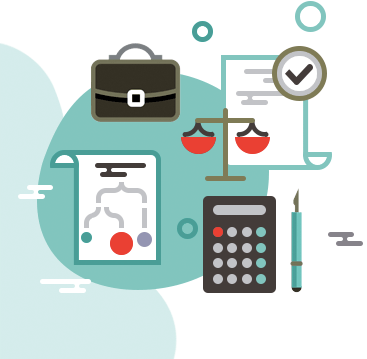 определение принадлежности основных средств к одной из сфер деятельности (производственная или социальная). От этого зависит метод и норма амортизации, источник ее возмещения. К примеру, амортизация основных средств производственной сферы относится в себестоимость продукции в бухгалтерском учете, на вычеты ­ в целях налогообложения. Источником возмещения амортизации объектов основных средств социальной сферы (если она не является основным видом деятельности) является доход субъекта после уплаты налогов и обязательных платежей;
В ходе аудиторской проверки аудитор обращает внимание на следующие моменты:
не завышена ли первоначальная (оценочная) стоимость основных средств, внесенных учредителями виде взносов в уставный капитал субъекта. Данное обстоятельство не только определяет долю учредителя, но и достоверность пополнения уставного капитала, что остро сказывается в момент ликвидации (разделения собственности) субъекта, взыскании государством задолженности в бюджет принудительными мерами (описание имущества);
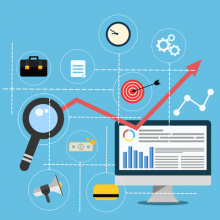 причины ликвидации основных средств (полный износ, стихийное бедствие, аварийные ситуации и др.), которые должны быть подтверждены документально (справки и заключения уполномоченных органов);
способы утилизации и уничтожения отходов, подтверждение комиссией факта уничтожения путем сожжения, зарытия в землю, боя и т.д.;
Возможные характерные ошибки, которые могут быть обнаружены аудиторами в ходе проверки учета, движения и начисления износа основных средств. В силу разных обстоятельств работниками учетного аппарата предприятия могут быть допущены случаи:
неоприходования основных средств;
наличия основных средств, незакрепленных за материально-ответственными лицами и отсутствия договоров материальной ответственности;
искажения в оформлении доверенности и накладной при получении и передачи основных средств;
отсутствие материальной ответственности в отношении арендованных и основных средств;
.
искажения информации о наличии основных средств по данным Главной книги данных об остатках по данным инвентарных карточек, что часто приводит к неправильному начислению амортизации;
Вопросы лекции
1. Назовите задачи аудита долгосрочных активов
2. Перечислите первичные документы для проведения аудита долгосрочных активов
3. Назовите основные моменты, на которые нужно обратить внимание при проведении аудита долгосрочных средств 
4. Назовите возможные ошибки которые могут быть обнаружены аудиторами в ходе проверки учета, движения и начисления износа основных средств
Opening balance
Оборотно-сальдовая ведомость
Оборотно-сальдовая ведомость
Аудит нематериальных активов
Нематериальные (неосязаемые) активы – активы, не имеющие физической натуральной формы, но наделенные «неосязаемой ценностью» и в силу этого приносящие субъекту дополнительный доход в течение длительного времени или постоянно. 
Кроме того, нематериальные активы должны обладать способностью отчуждения. 
К нематериальным активам относят: товарные знаки (знаки обслуживания), зарегистрированные места происхождения товаров, цену фирмы (гудвилл), «ноу­хау», патенты и промышленные образцы, лицензии, интелектуальную собственность, организационные расходы, права на пользование природными ресурсами, права на использование производственной информацией, программное обеспечение ЭВМ и другие.
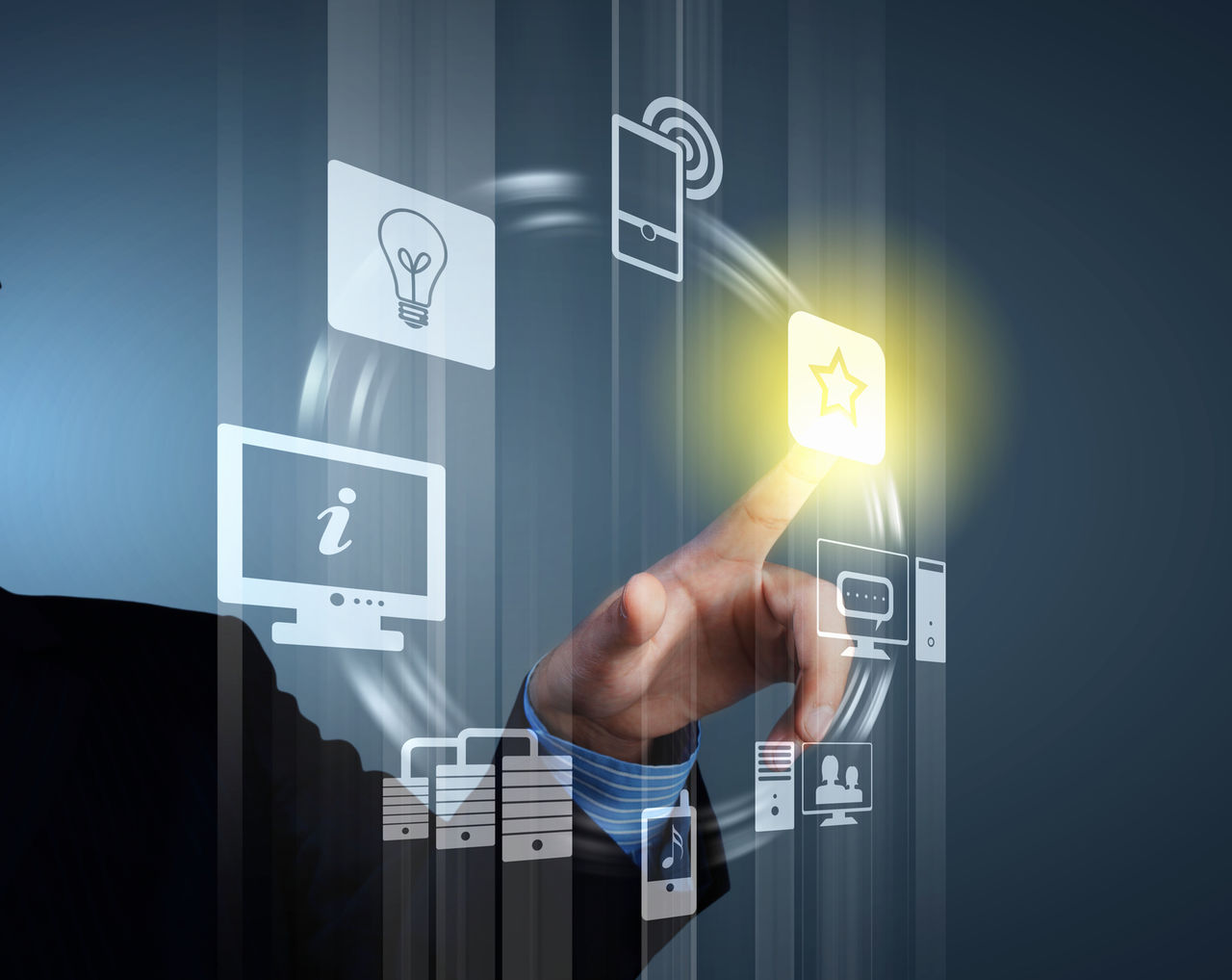 Задачами аудита нематериальных активов являются:
правильность классификации нематериальных активов по их видам;
проверка фактического наличия (инвентаризация) нематериальных активов;
проверка реальности оценки нематериальных активов;
обследование и анализ первичных документов по движению нематериальных активов, критериев их соответствия к данной группе активов, причин и обоснования их выбытия;
проверка правильности начисления амортизации нематериальных активов;
43
Информационная база аудита нематериальных активов включает:
учетную политику предприятия; бухгалтерский баланс;
 Главную книгу;
журнал­ордер; 
инвентарную карточку учета нематериальных активов или машинограммы (при компьютеризации);
техническую документацию; 
документы, подтверждающие имущественные права субъекта;
инвентаризационную опись; 
расчет начисления амортизации нематериальных активов; 
.
Инвентаризация нематериальных активов проводится в общеустановленном порядке и затрагивает следующие основные моменты:
определение фактического наличия нематериальных активов, принадлежащих предприятию на правах собственности;
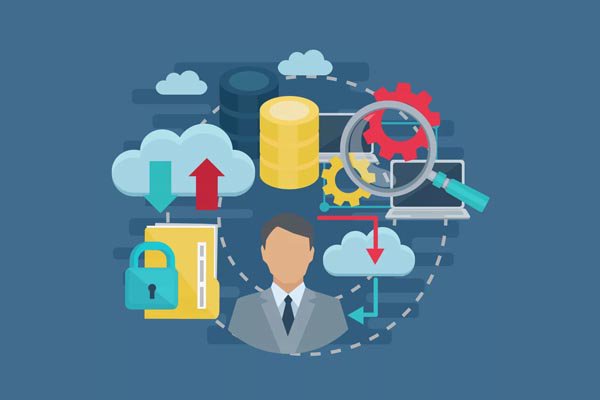 проверка правильности и своевременности отражения их в балансе;
выявление морально устаревших нематериальных активов.
установление точности начисления износа нематериальных активов;
45
Аудит наличия и движения НА
46
Аудит наличия и движения НА
47
Типичные ошибки
неправильное определение срока эксплуатации
отсутствие документов, подтверждающих отнесение объектов учета к НМА;
оприходование НМА не по цене их приобретения;
начисление амортизации производится 1 раз в квартал;
неправомерное увеличение стоимости НМА за счет текущих затрат.
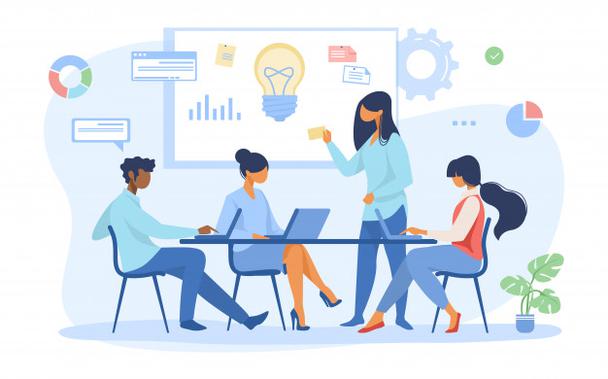 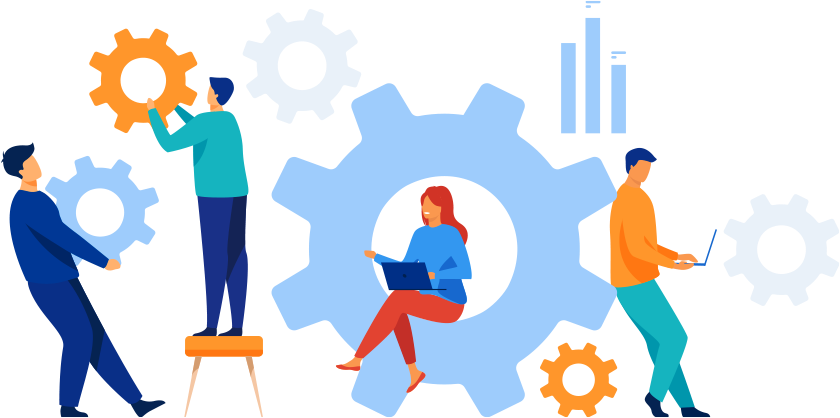 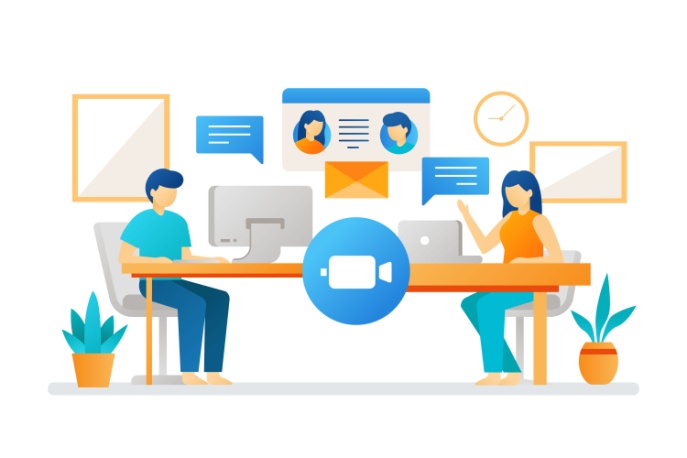 Вопросы лекции
1. Что такое нематериальные активы?
2. Назовите задачи аудита нематериальных активов 
3. Опишите как проводится инвентаризация нематериальных активов
4. Назовите типичные ошибки, выявляемые в ходе проведения аудита нематериальных активов
Список использованных источников
Шахарова А.Е. Бухгалтерский учет. Учебник. Алматы:  CyberSmith, 2018. – 284 с. ISBN 978-601-327-344-0
Государственный финансовый контроль. Учебник. – Астана: ЕНУ им. Л.Н.Гумилева, 2018.- 385 с.
ПРИКЛАДНОЕ ИССЛЕДОВАНИЕ ПО ПРОВЕДЕНИЮ АУДИТА КОНСОЛИДИРОВАННОЙ ФИНАНСОВОЙ ОТЧЕТНОСТИ ОРГАНАМИ ВНЕШНЕГО ФИНАНСОВОГО КОНТРОЛЯ В СООТВЕТСТВИИ СО СТАНДАРТАМИ ИНТОСАИ https://www.gov.kz/memleket/entities/esep/documents/details/21631?directionId=12082&lang=ru
Сапарбаева С.С. Основы бухгалтерского учета http://saparbayeva.kz/
Учебное пособие АССА ДипИФР file:///C:/Users/smuratova/Downloads/%D0%A3%D1%87%D0%B5%D0%B1%D0%BD%D0%BE%D0%B5%20%D0%BF%D0%BE%D1%81%D0%BE%D0%B1%D0%B8%D0%B5-2020-%D1%86%D0%B5%D0%BB%D0%B8%D0%BA%D0%BE%D0%BC.pdf
Спасибо за внимание!